স্বাগতম
ভূচৌম্বকত্ব
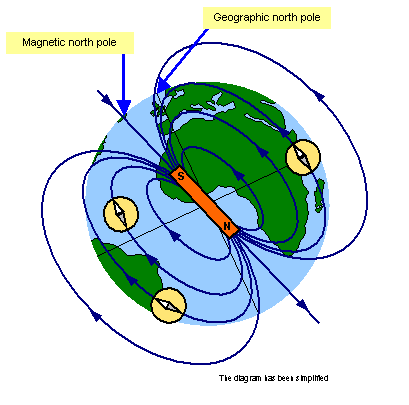 অদ্বৈত্য কুমার ,উপাধ্যক্ষ
বিরামপুর সরকারি কলেজ ,বিরামপুর,দিনাজপুর।
শিখন ফলন ১.বিনতি,বিচ্যুতি,ভূচৌম্বক ক্ষেত্রের অনুভূমিক উপাংশ।২.চৌম্বক ডোমেইন।৩.ডায়া,প্যারা,ফেরোচুম্বক পদার্থের পার্থক্য ।৪.চৌম্বক হিস্টেরেসিস লুপ।
প্রয়োজনীয় সূত্রঃ
ভূচৌম্বকত্ব,বিচ্যুতি
ভূচৌম্বক ক্ষেত্রের অনুভূমিক উপাংশ ও বিনতি কোণ
বিনতি কোণ
চৌম্বক ডোমেইন
ফেরো,এন্টিফেরো,প্যারা ও ডায়াচৌম্বক পদার্থের পার্থক্যঃ
চৌম্বক হিস্টেরেসিস লুপ
বাড়ির কাজ কোনো স্থানের ভূচৌম্বক ক্ষেত্রের মান 30Tএবং এর অনুভূমিক উপাংশের মান 26T হলে ঐ স্থানের বিনতি নির্নয় কর ।
ধন্যবাদ